CS 0449: Introduction to Systems Software
Griffin Hurt
Recitation 5: File I/O and Project 1
Griffin Hurt
Undergraduate Teaching Fellow
griffhurt@pitt.edu
https://griffinhurt.com

Spring 2024, Term 2244
Friday 2 PM Recitation
Feb 16th, 2024

Slides adapted from 
Shinwoo Kim, Martha Dixon, and Vinicius Petrucci

Department of Computer Science
School of Computing & Information
University of Pittsburgh
Agenda
Course News
File I/O
Quiz!
Project 1
Agenda
File I/O in C
Standard integer sizes
Reading/writing files 
Quiz!
Project 1
2
Basics of File I/O
Reading and writing files in C
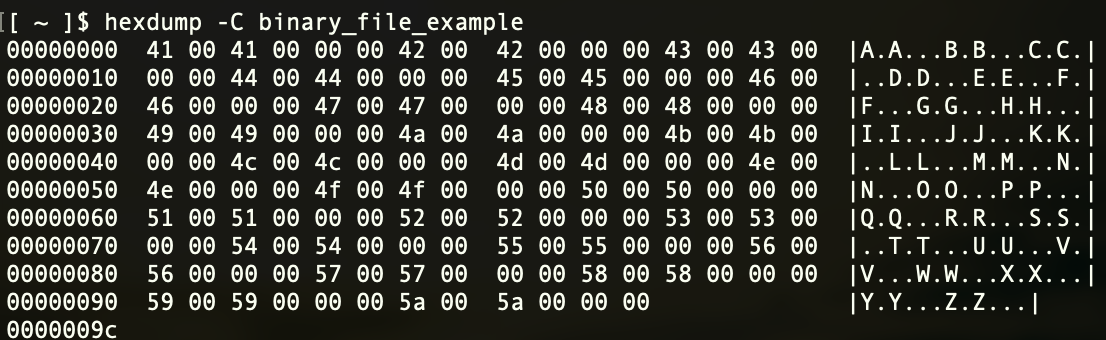 3
Shinwoo Kim - CS 0449
What we have seen so far …
In lab 0, you (maybe unknowingly) used command line arguments to interact with your program
When you ran ./calculator 4 5 +
In lab 1, you used the standard I/O stream(s)
printf(), scanf(), and other <stdio.h> functions
This week, we’ll learn to read and write from files on your computer
which you will need to do for the first project
4
Shinwoo Kim - CS 0449
What is a file?
In C, a file is simply a sequence (stream) of bytes:
Text files (or ASCII file) is sequence of ASCII code, i.e., each byte is the 8 bit code of a character (*.txt, *.c, etc.)
Binary files contains the original binary number as stored in memory (*.pdf, *.doc, *.jpg, etc.)
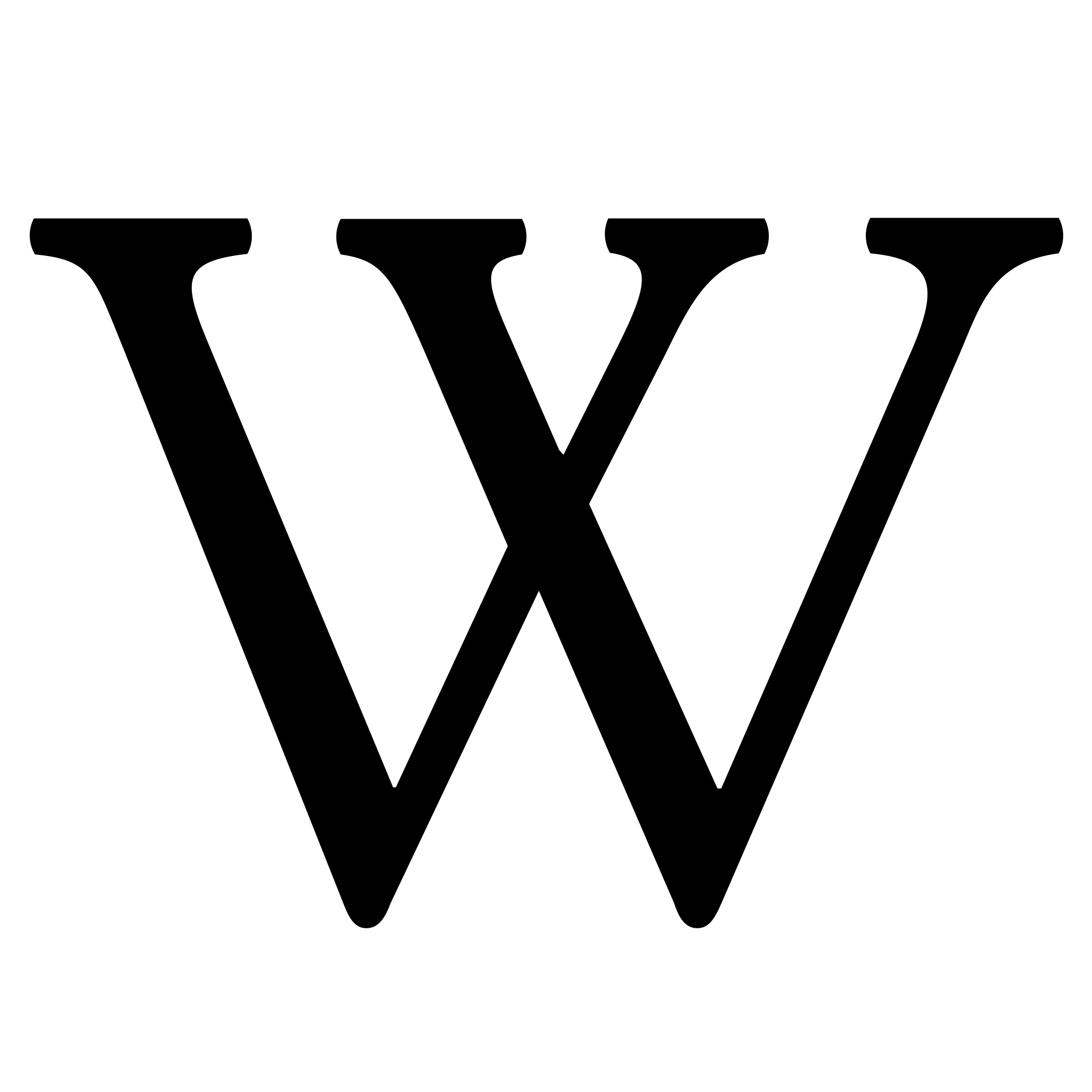 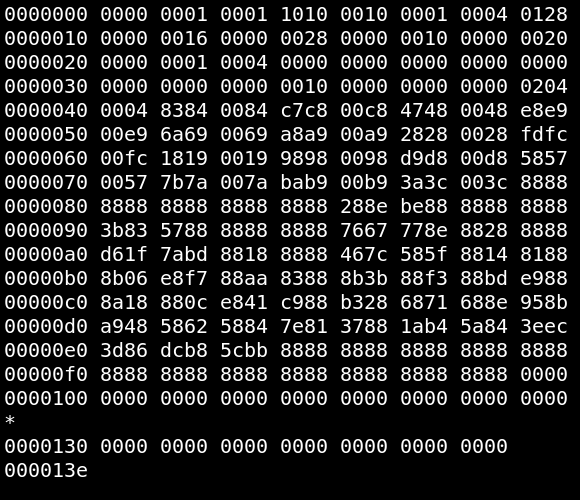 5
Shinwoo Kim - CS 0449
A hex dump of the 318 byte Wikipedia favicon
Opening files with fopen()
FILE *fopen(const char * pathname, const char*mode);
> FILE* pt = fopen("E:\\PATH\program.txt","w");
opens the file whose name is the string pointed to by pathname and associates a stream with it.
returns a pointer (of type FILE) to the stream
6
Shinwoo Kim - CS 0449
Opening Files with fopen()
*fopen(const char * filename, const char * mode );
Modes:
r: opens an existing file for reading.
w: opens a file for writing.
If filename does not exist, new file is created. 
starts writing at the beginning of file.
a: opens a text file for writing in appending mode.
If filename does not exist, new file is created.
start appending content in the existing file content.
r+: opens a file for both reading and writing.
b: indicates file is a binary file
and more…
Use man fopen to learn more
7
Shinwoo Kim - CS 0449
fread() lets us read, fwrite() lets us write
fread(void *ptr, size_t size, size_t nmemb, FILE* stream);
reads nmemb items of data each size bytes long
from stream
stores them at the location given by ptr.

fwrite(const void *ptr, size_t size, size_t nmemb, FILE * stream);
writes nmemb items of data each size bytes
to the stream 
from the location given by ptr.
8
Shinwoo Kim - CS 0449
Reading and writing moves the pointer
File * stream
File * stream
File * stream
101001101011111110111110101111111001000111001000011000010010001001001000010110010010100110101111111011111010111111100100011100100001100001001000100100100001011001001010011010111111101111101011111110010001110010000110000100100010010010000101100100…
> fread(ptr1, 1, 1, stream)
> fwrite(ptr1, 1, 1, stream)
9
Shinwoo Kim - CS 0449
[Speaker Notes: Much like a Tape Deck, or VHS]
Example
> fread(ptr1, 1, 1, stream)
	
This reads 1 byte and moves the file position indicator by 1 byte (8 bits).

> fread(ptr1, 4, 1, stream)

This reads 1 block of 4 bytes, moving the file position indicator by 4 bytes (4 * 8 = 32 bits).

> fread(ptr1, 4, 2, stream)

This reads 2 blocks of 4 bytes each from the file stream, moving the file position indicator by 4×2=8 bytes (8 * 8 = 64 bits).
10
We can rewind or fast-forward with fseek()
fseek(FILE *stream, long offset, int whence);
sets the file position indicator for the stream
new position (measured in bytes) = offset + whence. 

whence:
SEEK_SET - from start-of-file
SEEK_CUR - from current position
SEEK_END - from end-of-file
11
Shinwoo Kim - CS 0449
Example
fseek(file, 10, SEEK_SET)
moves the file position indicator 10 bytes from the beginning of the file.
fseek(file, 10, SEEK_CUR)
moves the file position indicator 10 bytes forward from the current position in the specified file stream.
fseek(file, 10, SEEK_END)
moves the file position indicator 10 bytes before the end of the specified file stream.
12
Always remember to save (and close) your files!
Just like memory leaks, you may also get file handle leaks
If you use fopen(), always remember to fclose()
int fclose(FILE* filePointer)
returns 0 on success!
If you are confused about these functions → Consult the MANual
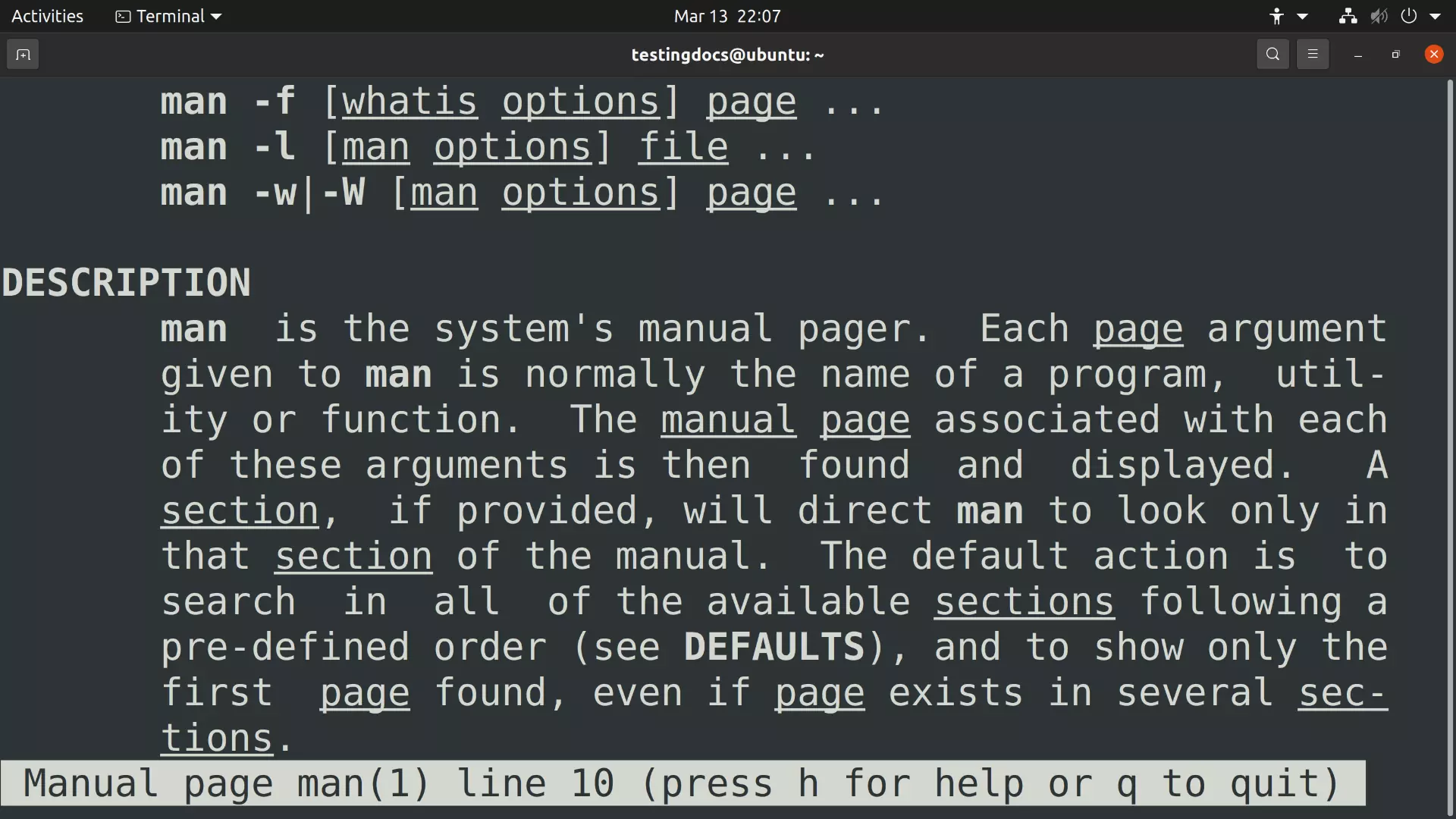 Thoth man errors: try MANPATH= man 3 fopen
13
Shinwoo Kim - CS 0449
[Speaker Notes: Thoth do be weird like that]
Quiz! (for participation again)
Password: _________
14
Project 1
Quick Guide
15
Project Brief
The goal of this project is to hide another image in a BMP file
Steganography is the process of hiding data in an image
BMP is a standard image format
*.BMP ⇒ Bitmap Image File
Container format for a big array of pixels (picture cells)
Each pixel is represented by a 24-bit number:
8 bit for Red (0-255)
8 bit for Green (0-255)
8 bit for Blue (0-255)
16
Pixels
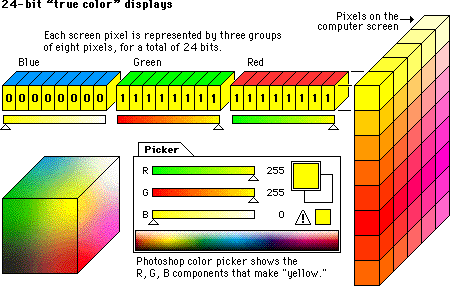 17
Step 1. Read the BMP file
Your task is to read the BMP file and print its header to the screen
Hint: defines structs and read the structs using fread(&stuct,...)
IMPORTANT NOTE: use fopen(<filename>, “rb+”) to mitigate text loading issues
$ ./bmp_steganography --info supported_bmp_file.bmp
=== BMP Header === 
Type: BM Size: 2073654
Reserved 1: 0
Reserved 2: 0
Image offset: 54
=== DIB Header ===
Size: 40
Width: 960
Height: 720
# color planes: 1
# bits per pixel: 24
Compression scheme: 0
Image size: 2073600
Horizontal resolution: 7559
Vertical resolution: 7559
# colors in palette: 0
# important colors: 0
18
BMP File
The beginning of the BMP is a header which contains metadata (key details about the picture)
b044d2a9b13ae35152ab5d93a49cc112b044d2a9251d9ed69482c88a4077c619bcfcf227afbc0c6e6529aac435c769696ddb6206340827ab559e6029a99aae4a62f622a699eae0750fec6f65f74d5d28f1e9a99aae4
Header
b13ae35152ab5d93a49cc112b044d2a9b13ae3
54 bytes
54 bytes
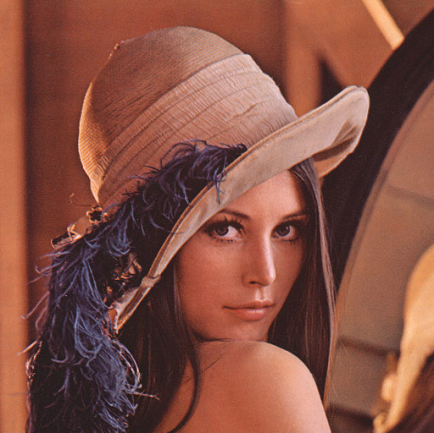 19
Image content
Image content
19
24-bit lena.bmp
24-bit lena.bmp
BMP Header
File header
(14 bytes)
Header
DIB Header
(40 bytes)
20
Size of BMP
Size of BMP file
Size of Header + Size of Image
Size of Image = Width * Height * Size of Pixel (3-bytes)
Note. Width must account for padding
Padding is applied if length of each row is not a multiple of 4 Bytes
Basic formula is 4 – ((width*3) % 4) BUT special case for 0…
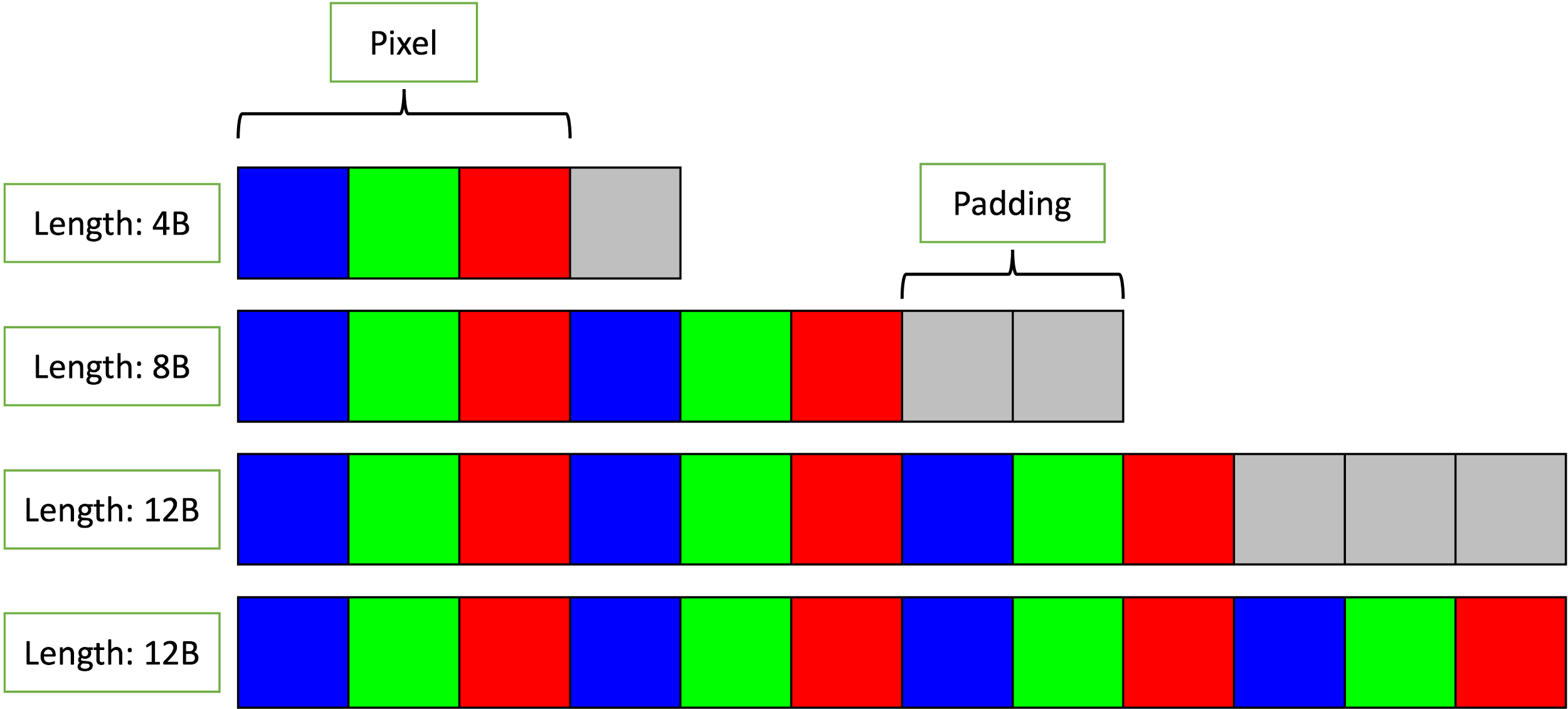 21
Example BMP Header
$ ./bmp_steganography --info supported_bmp_file.bmp
=== BMP Header ===
Type: BM
Size: 2073654
Reserved 1: 0
Reserved 2: 0
Image offset: 54

=== DIB Header ===
Size: 40
Width: 960
Height: 720
# color planes: 1
# bits per pixel: 24
Compression scheme: 0
Image size: 0
Horizontal resolution: 0
Vertical resolution: 0
# colors in palette: 0
# important colors: 0
First two bytes must be BM (not Nul-terminated)
Keep reserved values as zero
See handout for the rest.
22
Phase 2: Swap the nybbles
Use bitwise shifts and masking to move the least significant bits (last 4 bits) to the most significant bits (top 4 bits)
Might not need to use a mask depending on the implementation
For ”hide”, use the nybble from the other BMP file instead of just swapping the ones in the first file
You’ll need to read in pixels from both files
23
Phase 3. Rewrite the BMP
fseek() to get back to the beginning of pixels (use header offset)
fwrite() to the file
Caveats
Pixels are BGR; Pixels are stored directly in the image section
Each row has padding
Pixels are stored Bottom → Top
Shouldn’t matter if you read to a pixel array
24
Remarks
See handout for
Reading command line arguments
Compactness of Structs
!!!
Makefiles
25